Figure 3. Idiomatic versus literal sentences. (A) Activations for the 2 experimental conditions (white, idiomatic > ...
Cereb Cortex, Volume 18, Issue 1, January 2008, Pages 162–170, https://doi.org/10.1093/cercor/bhm042
The content of this slide may be subject to copyright: please see the slide notes for details.
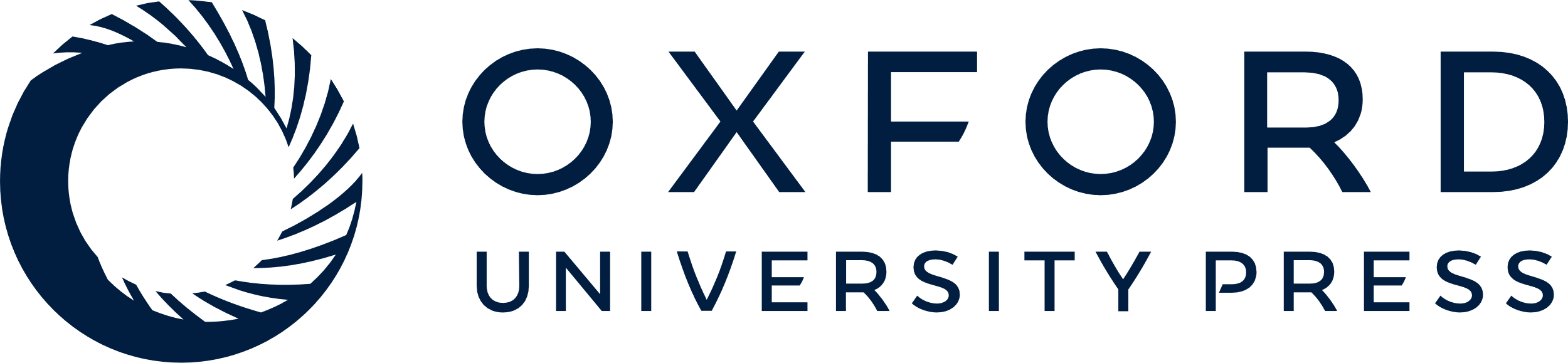 [Speaker Notes: Figure 3. Idiomatic versus literal sentences. (A) Activations for the 2 experimental conditions (white, idiomatic > literal; black, literal > idiomatic) are superimposed on the lateral surfaces of a cortical rendering, representing the mean anatomical T1 image of the 22 participants. Contrasts of parameter estimates, with 90% confidence intervals, for 2 representative activations are shown below: (B) idiomatic > literal: left IFG (x = −50, y = 26, z = 0); (C) literal > idiomatic: left supramarginal gyrus (x = −58, y = −32, z = 40). In these 2 regions, and in all the other significantly activated regions, a common activation pattern was found, with the amplitude of the canonical hemodynamic response function being significantly larger for one of the 2 conditions, and the effects for the first and second derivatives having the reverse sign. A larger effect for the first and second derivative means that the temporal and the dispersion profile of the hemodynamic response, respectively, presented a higher variance. In other words, the activations with a higher amplitude, for example the idiomatic sentences, also presented a consistently more uniform temporal profile and consistently less dispersion for idiomatic versus literal sentences.


Unless provided in the caption above, the following copyright applies to the content of this slide: © The Author 2007. Published by Oxford University Press. All rights reserved. For permissions, please e-mail: journals.permissions@oxfordjournals.org]